Instalare și utilizare emulator
Pașii de realizare ai primului proiect
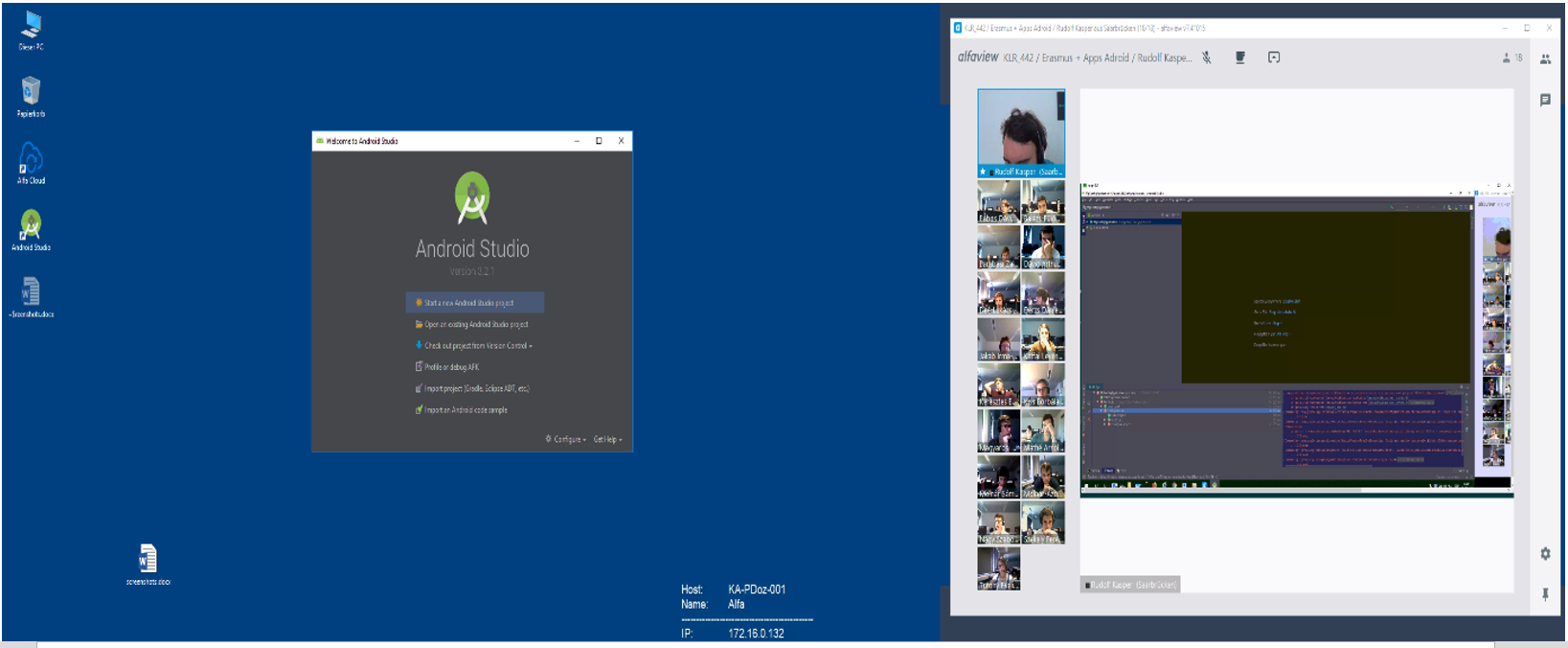 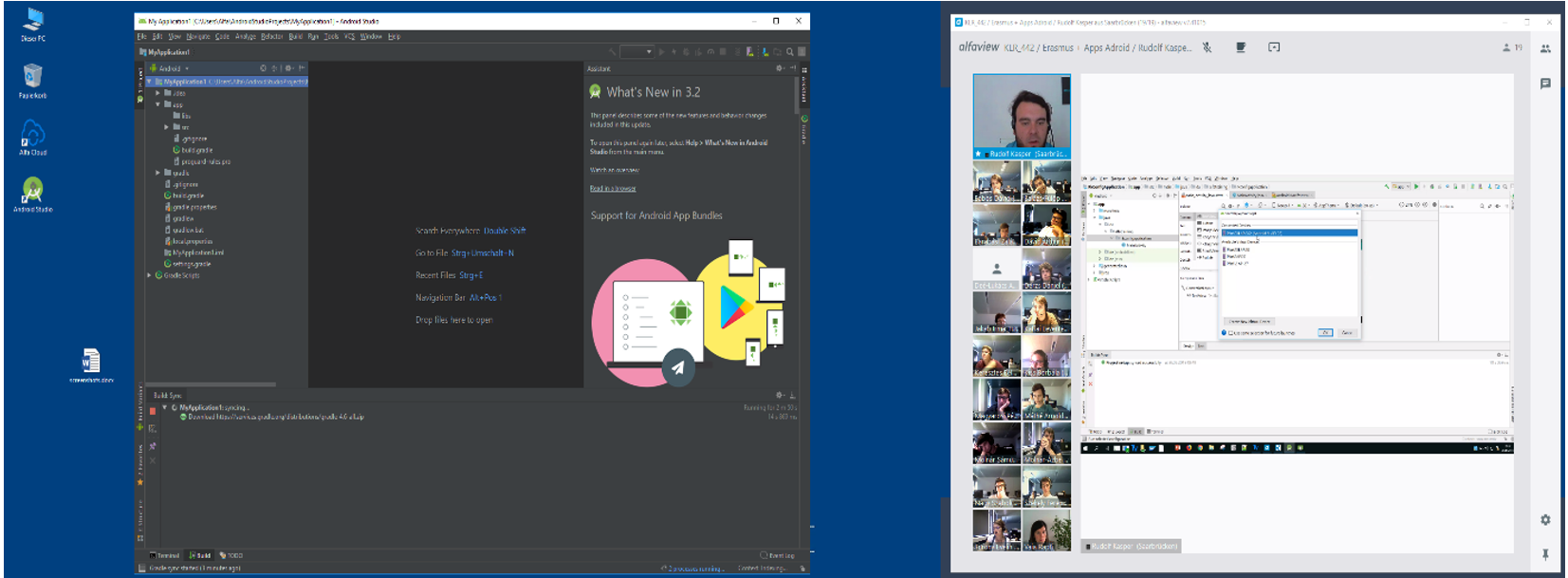 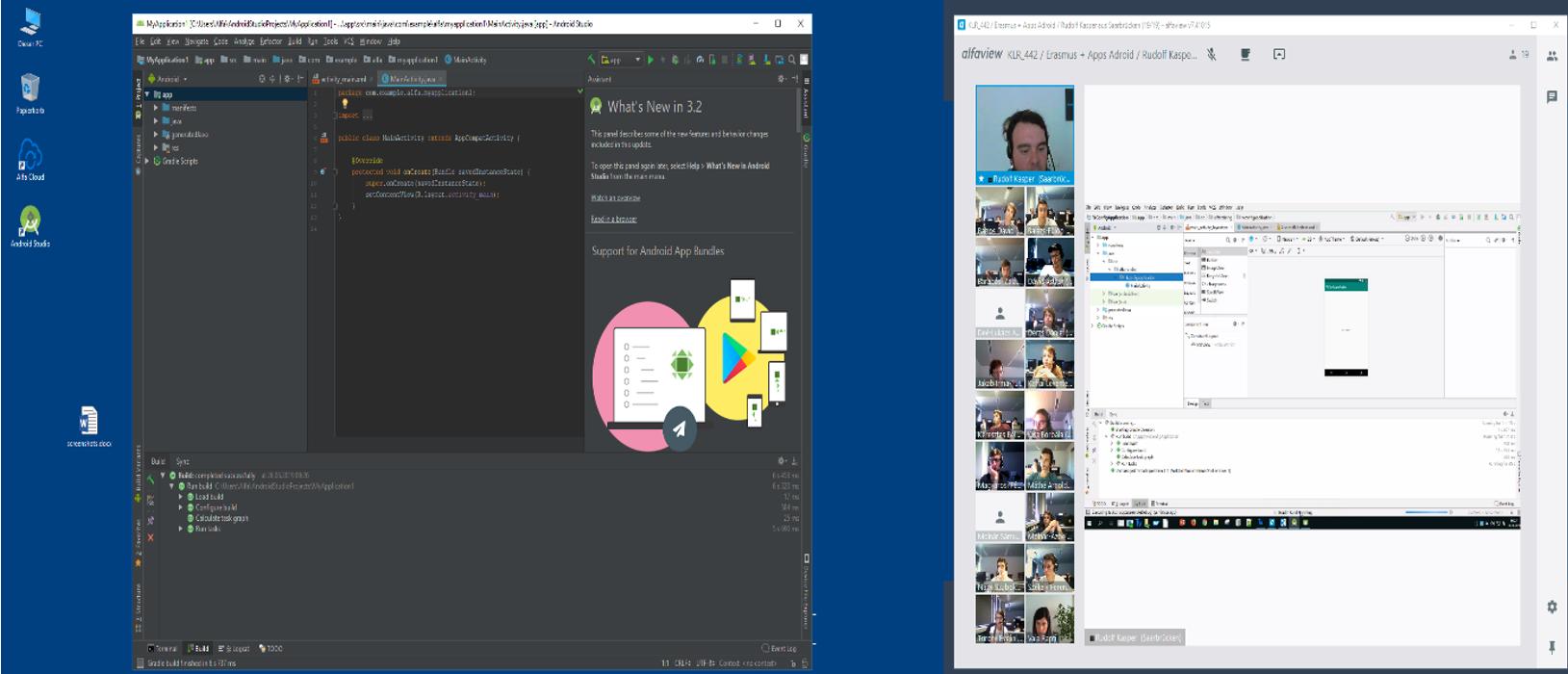 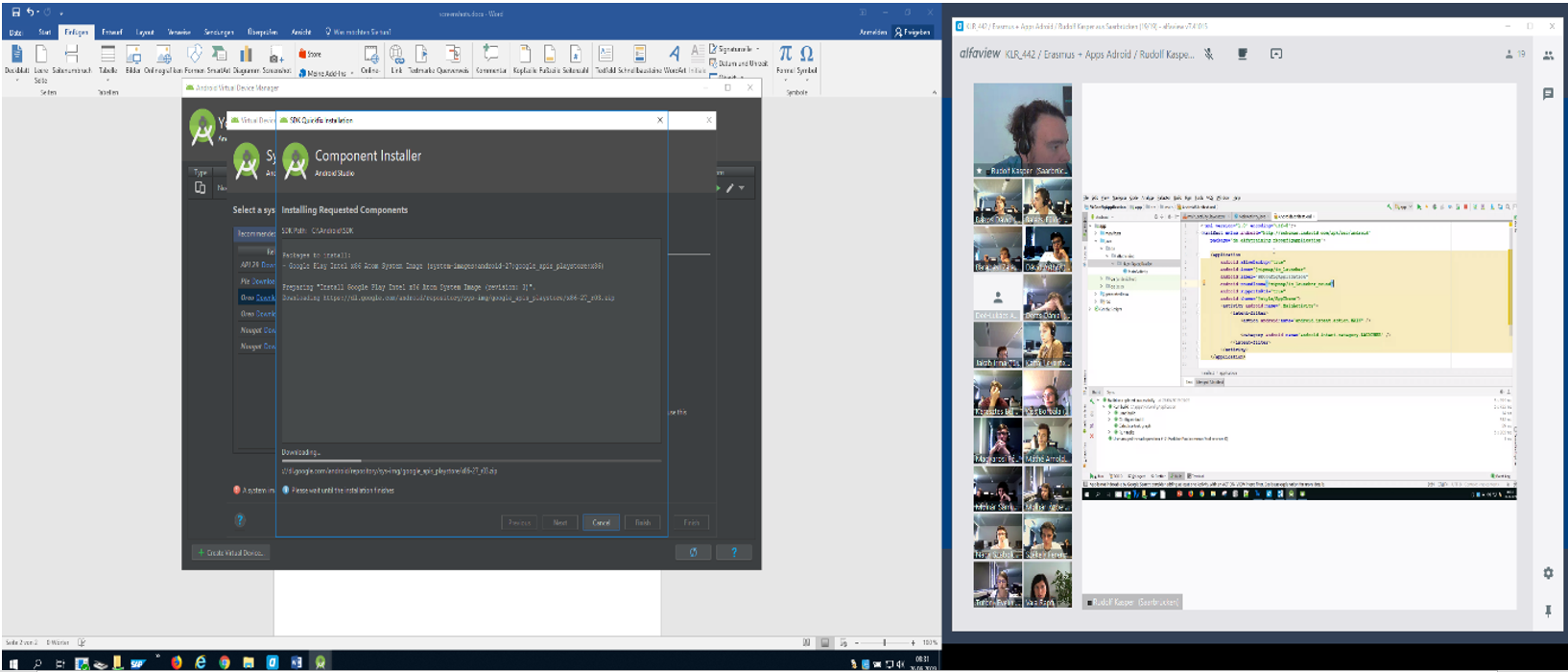 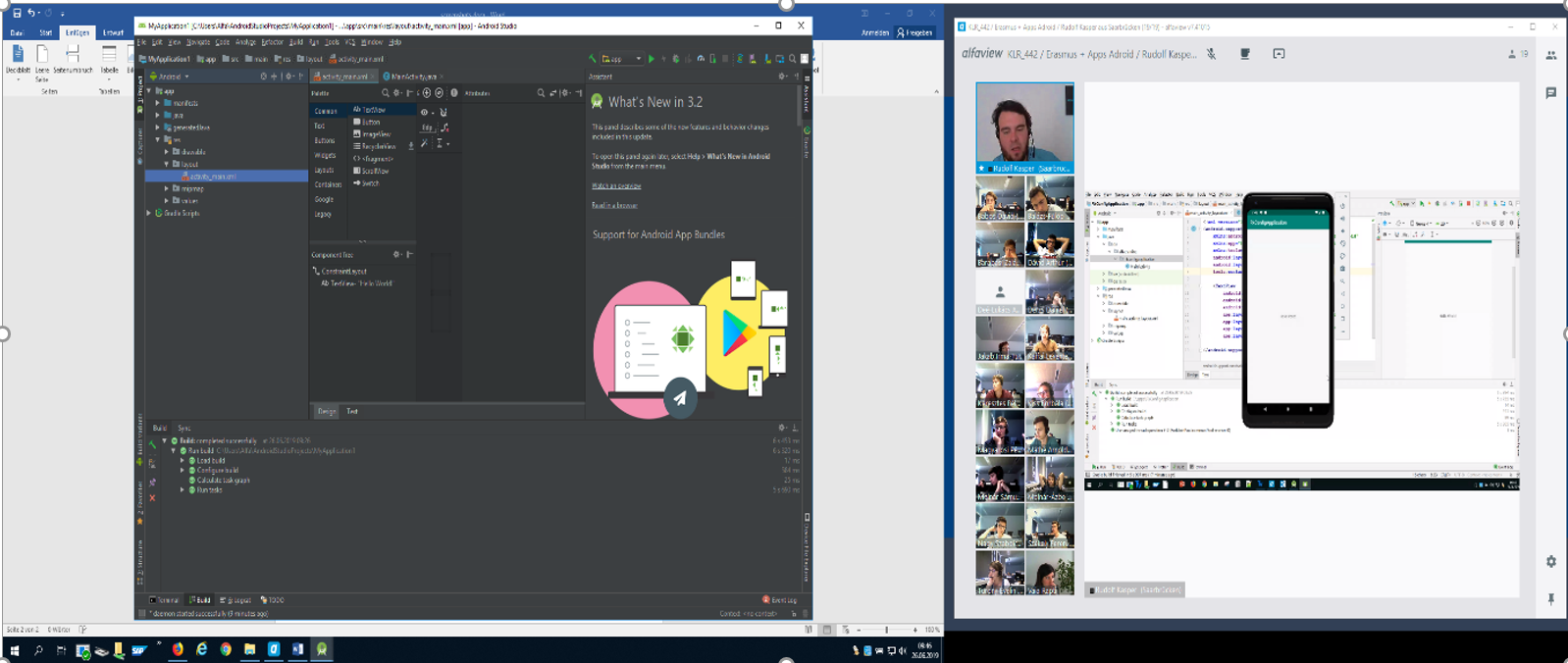 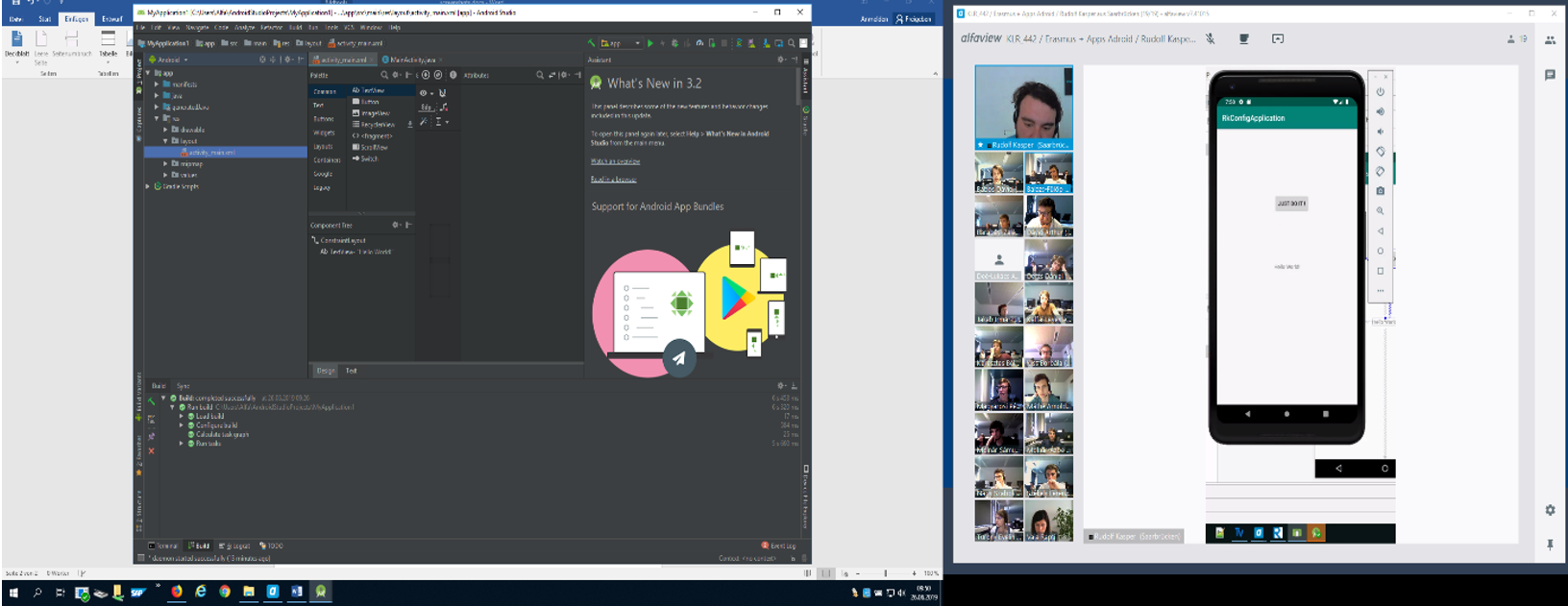 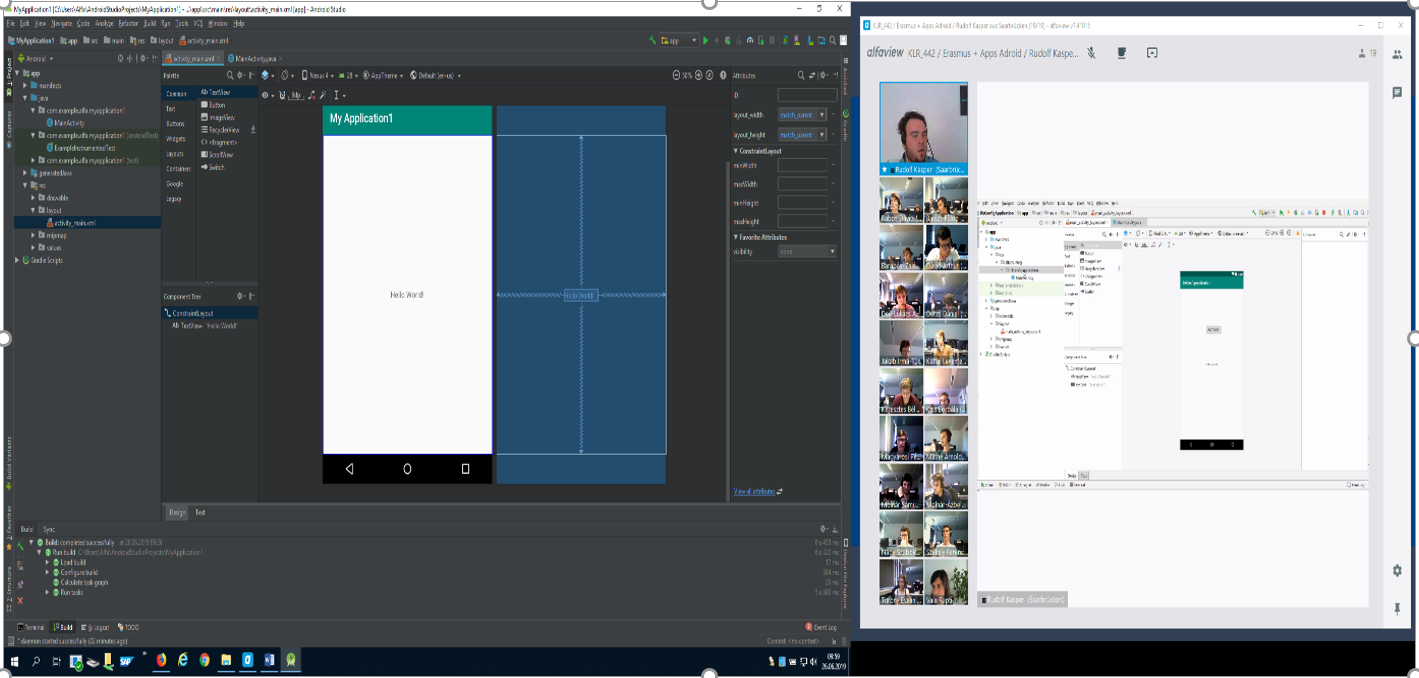 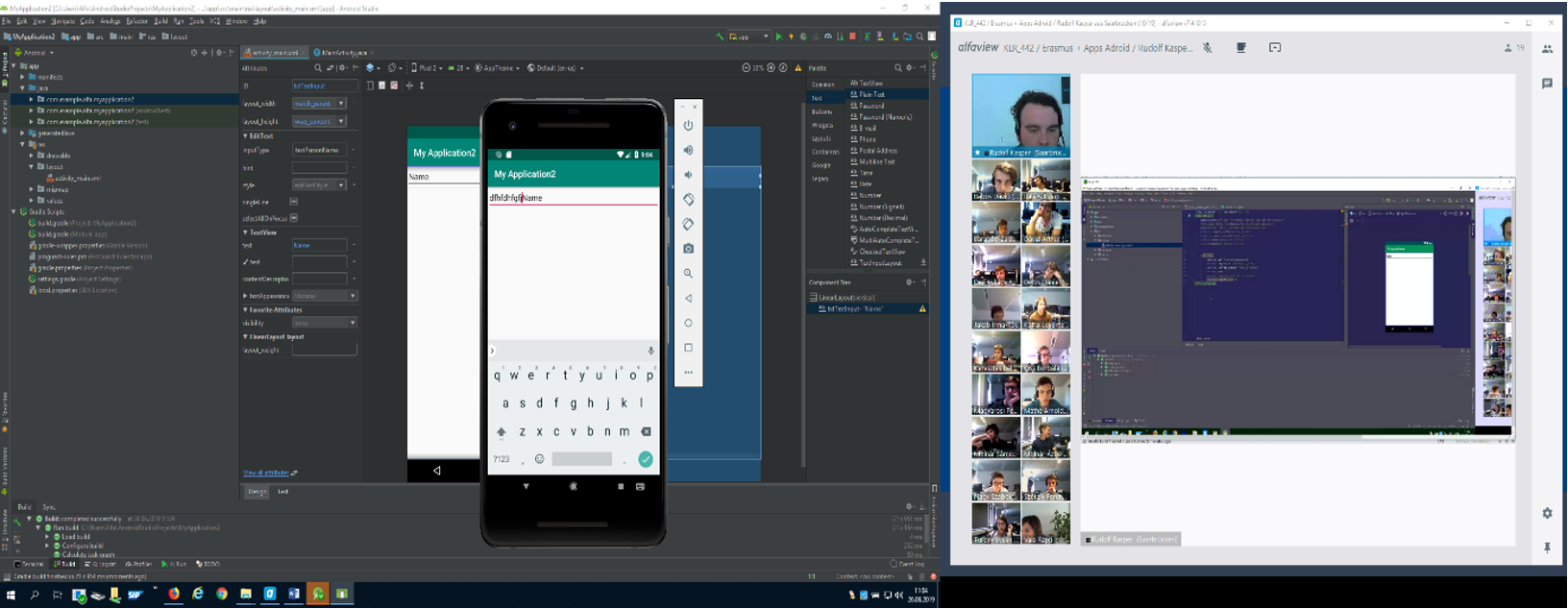 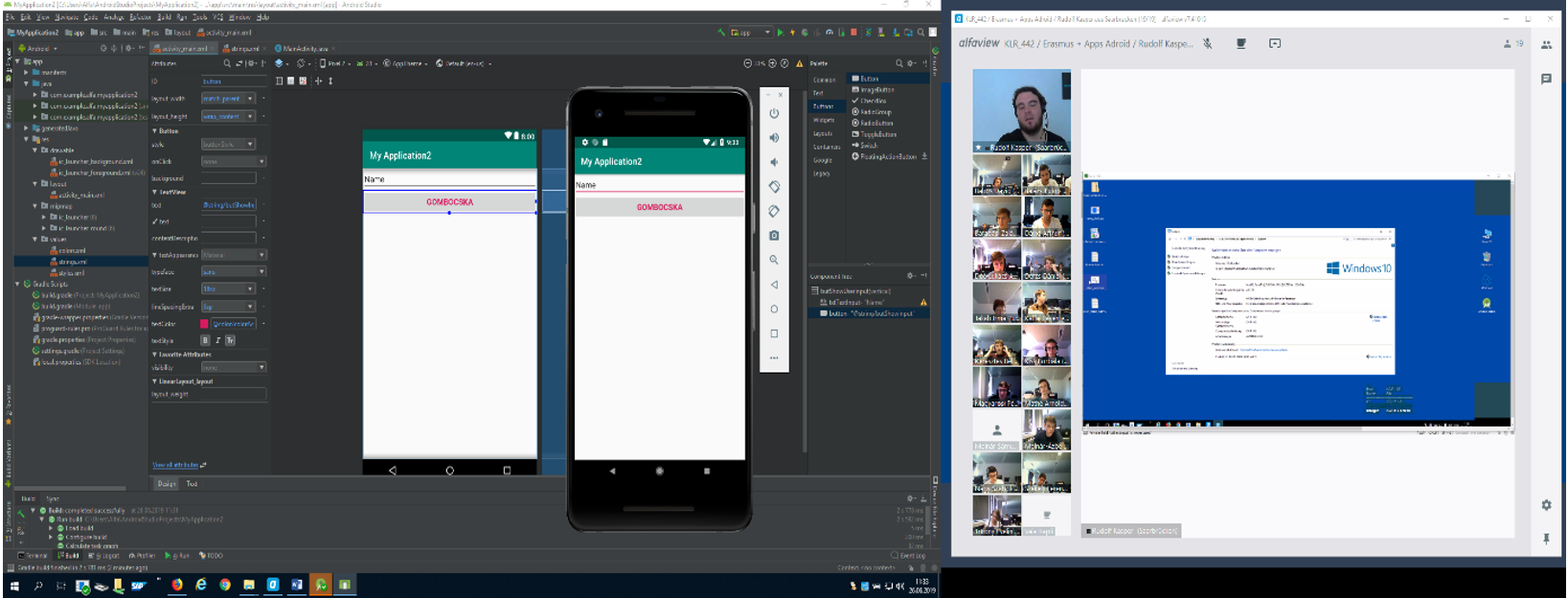 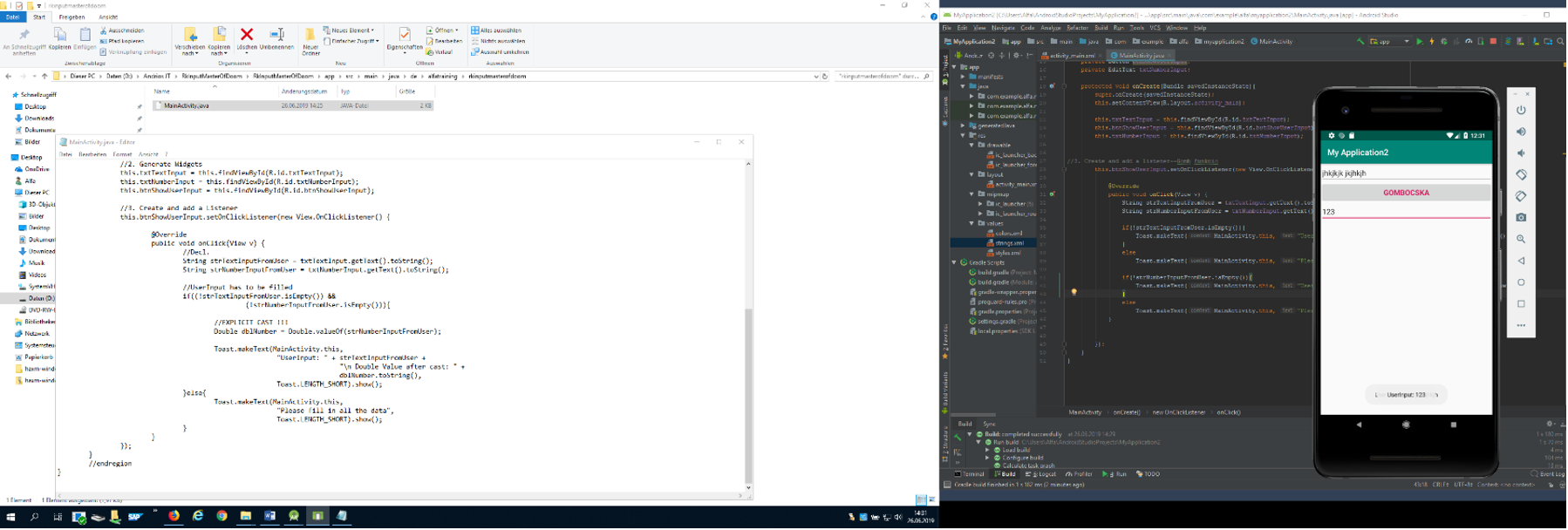 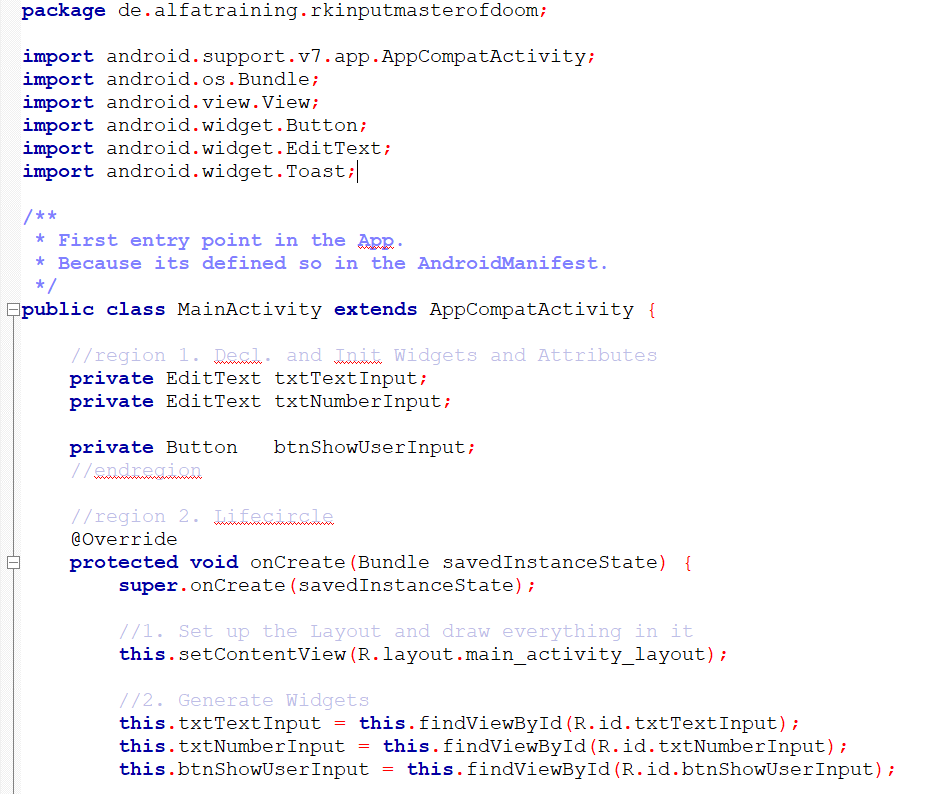 Codul sursă al aplicației
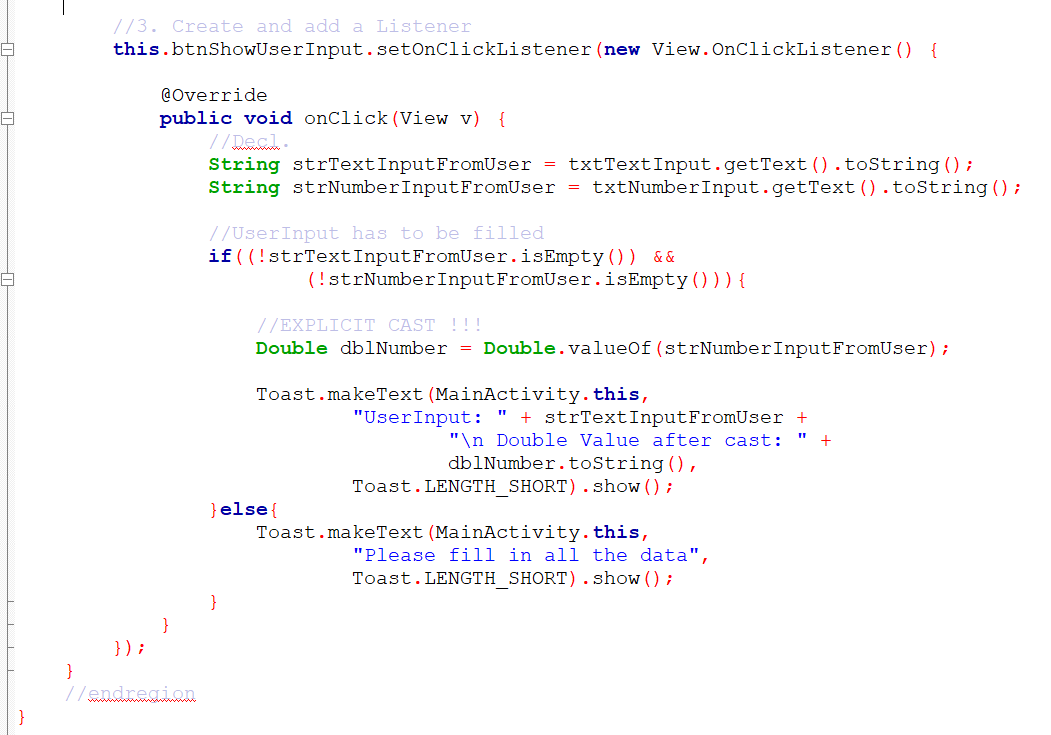